Интернет-клуб "ЛИТЕРАТУРНАЯ ГОСТИНАЯ"
Муниципальное образовательное автономное учреждение
 средняя общеобразовательная школа №10 г. Рыбинска
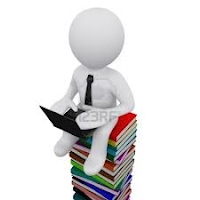 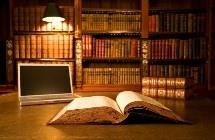 Интернет-клуб «Литературная гостиная»
Заведующая библиотекой
Щавелева Ирина Владимировна
Школьный Интернет – клуб «Литературная гостиная» – это действующее на базе школы организационно оформленное объединение обучающихся, интересующихся литературой и чтением и владеющих компьютерной техникой и информационными технологиями.

Цели создания Клуба
Образовательная:  объединить детей, интересующихся чтением, литературой, книгами, расширить возможности получения ими информации, способствовать успешности их обучения.
      Воспитательная:  реализовать  функции приобщения личности к культуре общества, создания условий для индивидуального развития и духовно-ценностной ориентации,  дифференциации воспитанников в соответствии с их личностными ресурсами применительно к реальной социально-профессиональной структуре общества.
      Информационная: изучить приоритеты пользователей библиотеки, их литературные вкусы и пристрастия с целью более компетентного формирования фонда.
О клубе
Правила клуба
Участники клуба
Участникам
Книжный хит-парад
Советуем прочитать
Полезные ссылки
Виртуальные книжные выставки
Периодика on-line
Литературные праздники и юбилеи
Юбилейные литературные даты на 2014/2015 учебный год
Юбилеи месяца
Копилка
Читаем, учимся, играем
Внимание, КОНКУРС!
Разминка
Литературные параллели
Литературная карта России
Дискуссионный клуб
Наше творчество
Проверь себя
Карта сайта
Разработанные правила Клуба открывают возможности стать его участником любому желающему.  Важным  фактором, который появляется при работе в сети, является знакомство школьников с «компьютерной» этикой, сетевым этикетом и культурой общения в условиях электронной среды, в том числе и общения межнационального. Правила Клуба, предъявляющие к участникам требования толерантности, вежливости, такта, решают, таким образом,  и задачи формирования как общей, так и информационной культуры учащихся при использовании сети Интернет.
     На странице «Участники Клуба» новые члены «Литературной гостиной» должны представиться, сказав о себе несколько слов, о своих интересах, хобби, пристрастиях.
Календарь литературных 
 памятных дат
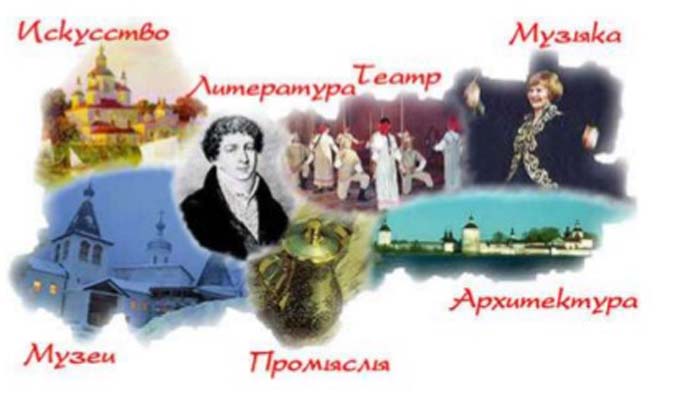 На 2014-2015 учебный год
Наше творчество
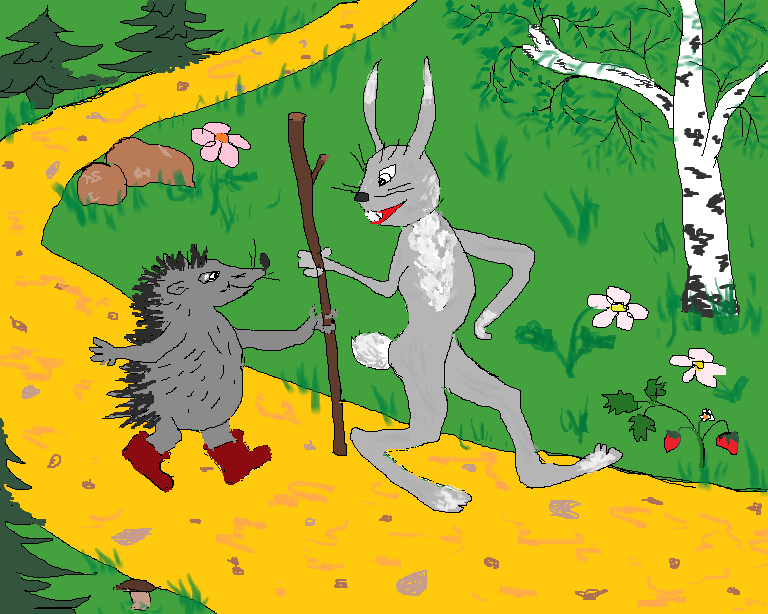 Тремасова Виолетта, 1 "Б" класс
Уважаемые участники Клуба!
К 195-летию Ивана Сергеевича Тургенева
Мы предлагаем вам совершить виртуальную экскурсию в Музей–усадьбу великого писателя
Спасское-Лутовиново
Литературная карта России
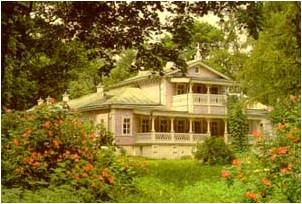 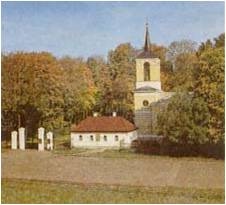 Дискуссионный клуб
Приглашаем приступить к обсуждению в нашей группе "В десяточку2..."
Google Group
Поэты-модернисты или поэты-реалисты? За и против!
Смешон или страшен Молчалин?
Киноурок по произведению А.С. Пушкина «Капитанская дочка»
Моя любимая книга. Советую прочитать.
Успех сетевого события зависит от:
правильной соорганизации взаимодействия с сетевыми  участниками
создания ситуации поиска ответов на разнообразные вопросы
ситуации новизны знания
ситуации осознания участником своих образовательных потребностей
социальной инициативы
Результаты
личностные – обучающиеся получают возможность высказать свое мнение, познакомиться с иной точкой зрения,  аргументировать свои доводы, выстраивая новые отношения с другими участниками Клуба; 
метапредметные – осваиваются новые способы деятельности ( умение представлять результат своей работы, обосновывать и отстаивать свое мнение, работать с социальными сервисами Интернета и другие), 
предметные -  углубление теоретических знаний по предмету дискуссии.